Φυσικό περιβάλλον
Α΄τάξη
Όταν έφτασαν στο σχολείο σήμερα το πρωί, ο Ζαχαρίας και η Μαίρη παρατήρησαν πολλά σκουπίδια!
Προβληματισμός
«Φτάνοντας στο σχολείο το πρωί, τα παιδιά βρέθηκαν μπροστά σε μια δυσάρεστη έκπληξη. Πολλά σκουπίδια βρίσκονταν στην αυλή του σχολείου τους.  Ο Ζαχαρίας και Μαίρη  είναι πολύ σκεφτικοί».
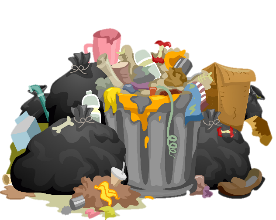 Πόσο άσχημα μυρίζουν!  Πρέπει να κάνουμε κάτι.
Ας μαζέψουμε λίγα για αρχή.
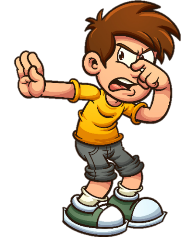 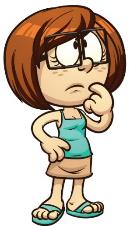 Αν πάτε μια βόλτα στη γειτονιά σας τι είδους σκουπίδια μπορεί να συναντήσετε;
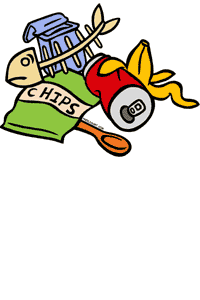 Τενεκεδάκια αναψυκτικών 
Χαρτιά 
Κουτιά χυμών
Συσκευασίες από σνακς
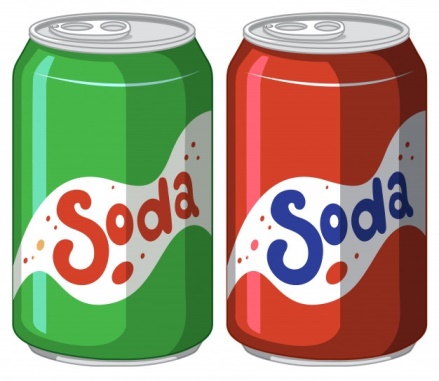 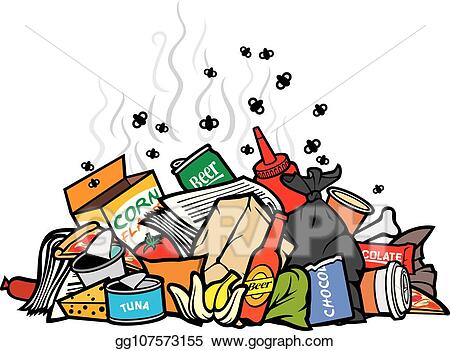 Τενεκεδάκι αλουμινίου
Άσκηση 1 σελ. 58
Κομμάτι σάντουιτς
Φλούδες φρούτων
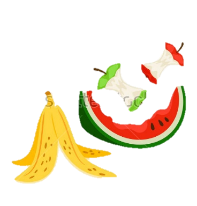 Πλαστικό μπουκάλι
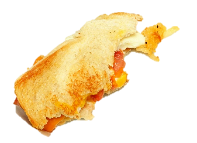 Αντιστοιχίστε την κάθε εικόνα με τη σωστή λέξη ή φράση.
Περιτύλιγμα σοκολάτας
Παλιές εφημερίδες και περιοδικά
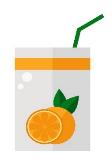 Φύλλα
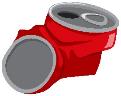 Άδειες μπαταρίες
Κουτί χυμού
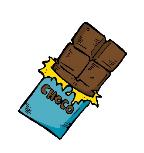 Πλαστικά σακούλια
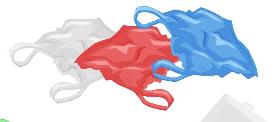 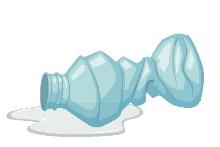 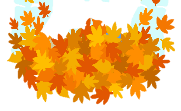 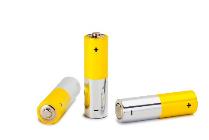 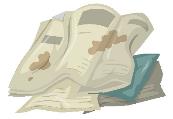 Ο παππούς και η γιαγιά του Ζαχαρία ζουν σε μια ήσυχη και καθαρή γειτονιά.  Μια μέρα το διπλανό τους σπίτι  ενοικιάστηκε και τώρα η γιαγιά και ο παππούς αντιμετωπίζουν κάποια προβλήματα με τους καινούριους γείτονες τους.
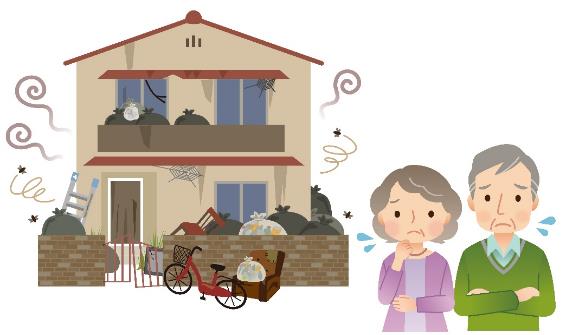 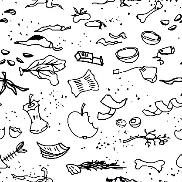 Ποια είναι αυτά τα προβλήματα;
Αντιστοίχισε τα προβλήματα με τις σωστές εικόνες (σελ. 60)
αρρώστιες
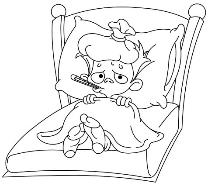 βρωμιά
συγκέντρωση εντόμων
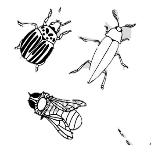 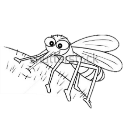 δυσοσμία
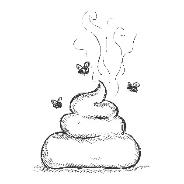 Κκύκλωσε μερικά προβλήματα που προκαλούν τα σκουπίδια (σελ. 61)